Внеклассное мероприятие
           «Путешествие в науки»
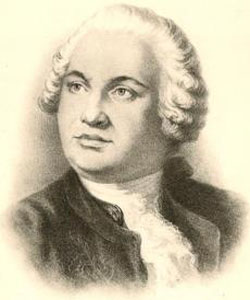 МихаилВасильевичЛомоносов(1711-1765)
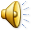 Девиз:
Великий  сын  России
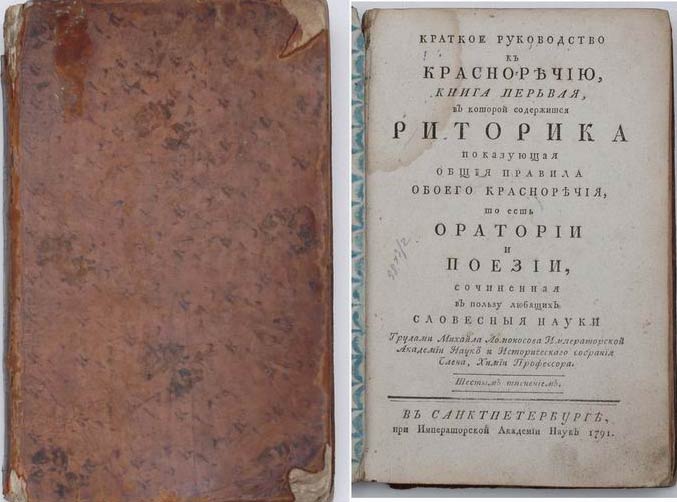 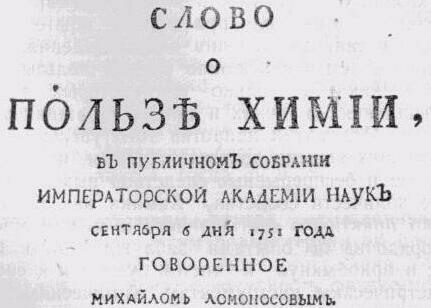 Химия
Метеорология
Риторика
География
Биология
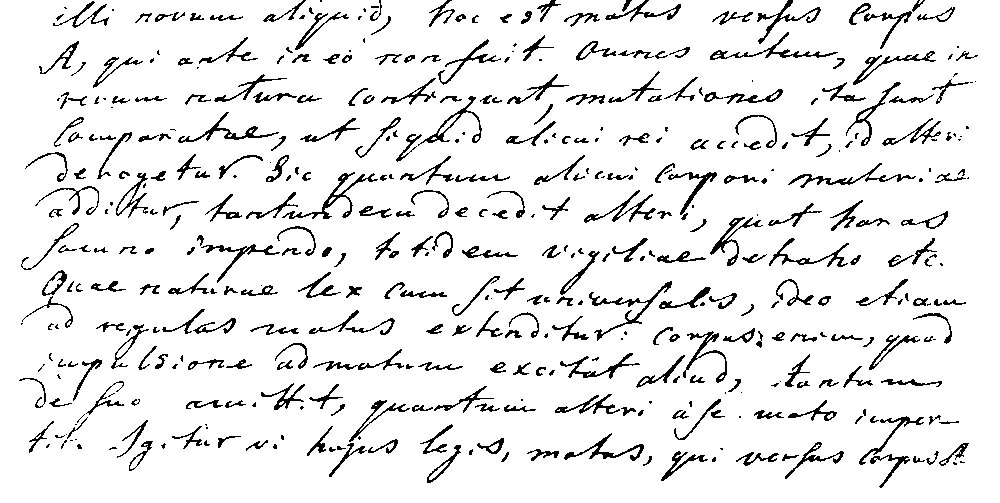 Физика
Астрономия
Литература
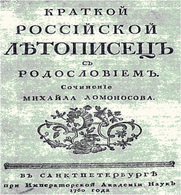 История
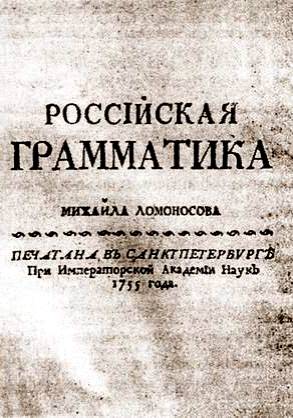 Геология
Языкознание
3
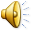 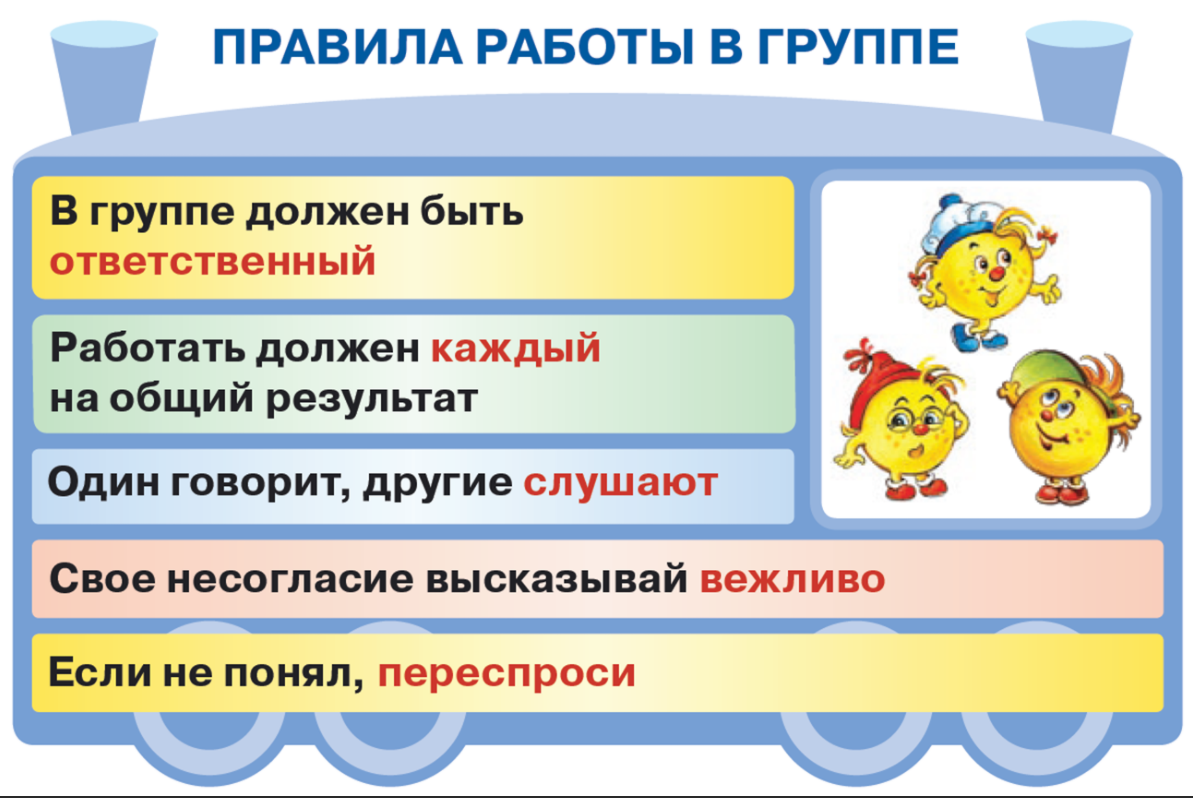 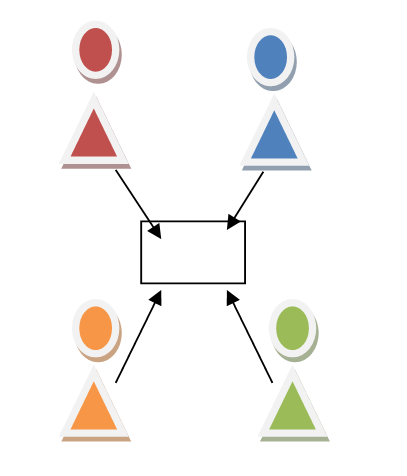 МАТЕМАТИКА
Задания к кроссворду
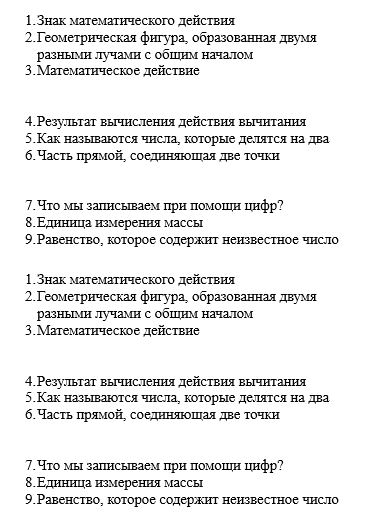 МАТЕМАТИКА
Открытия в области поэзии и литературы
Ломоносов завершил
преобразование русского
 стихосложения. Стихи
Ломоносова были звучны 
и певучи.
       Ночною темнотою
     Покрылись небеса,
     Все люди для покою
     Сомкнули уж глаза.
Вставьте пропущенные числа в пословицы и поговорки. 
      Расположите пословицы и поговорки в порядке убывания вписанных   
      чисел  (сверху вниз)
Вставьте пропущенные числа в пословицы и поговорки. 
      Расположите пословицы и поговорки в порядке убывания вписанных     
      чисел  (сверху вниз)
Открытия в области истории
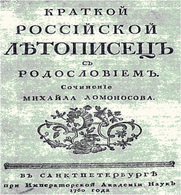 Написал 1-ый том Российской истории
Составил «Краткий Летописец с родословием»
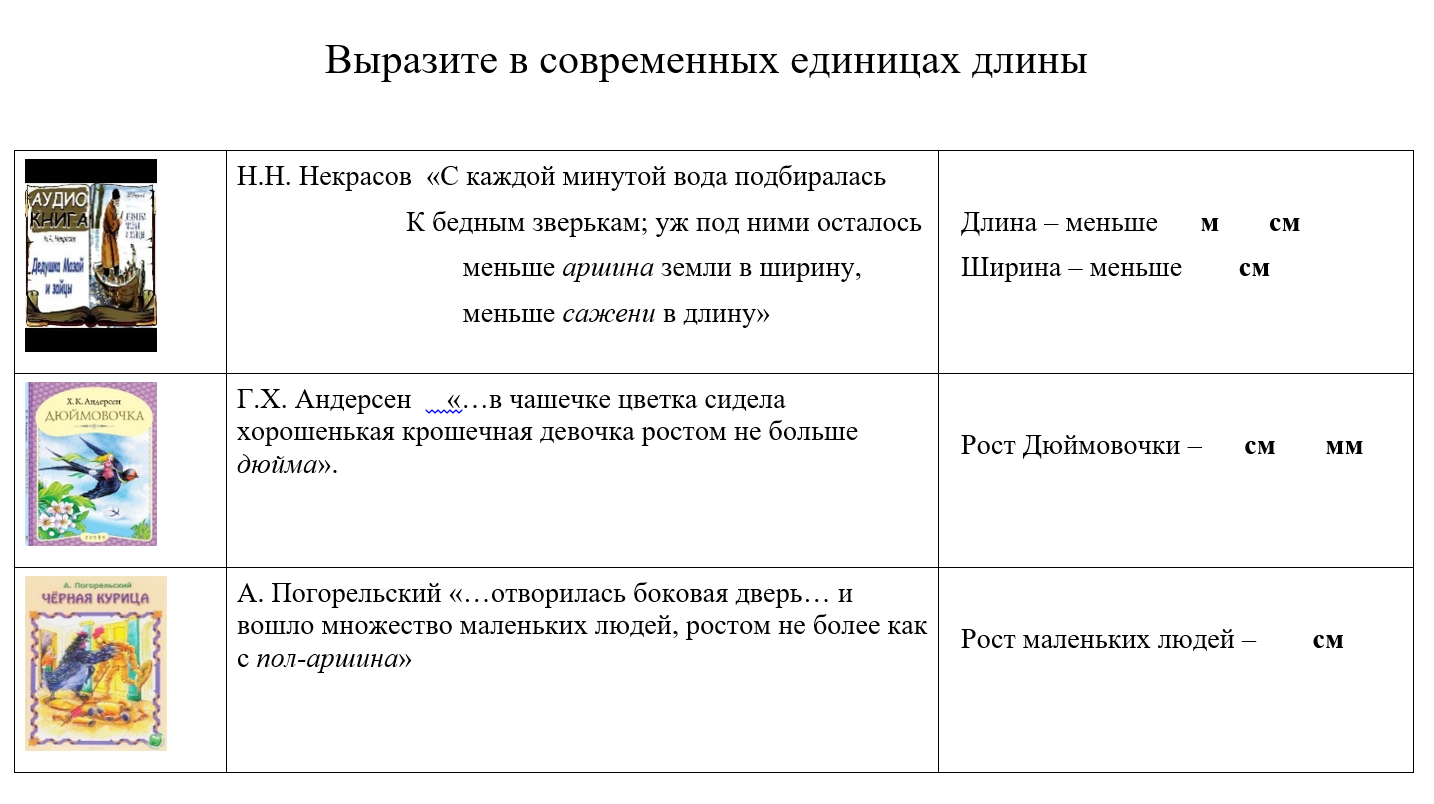 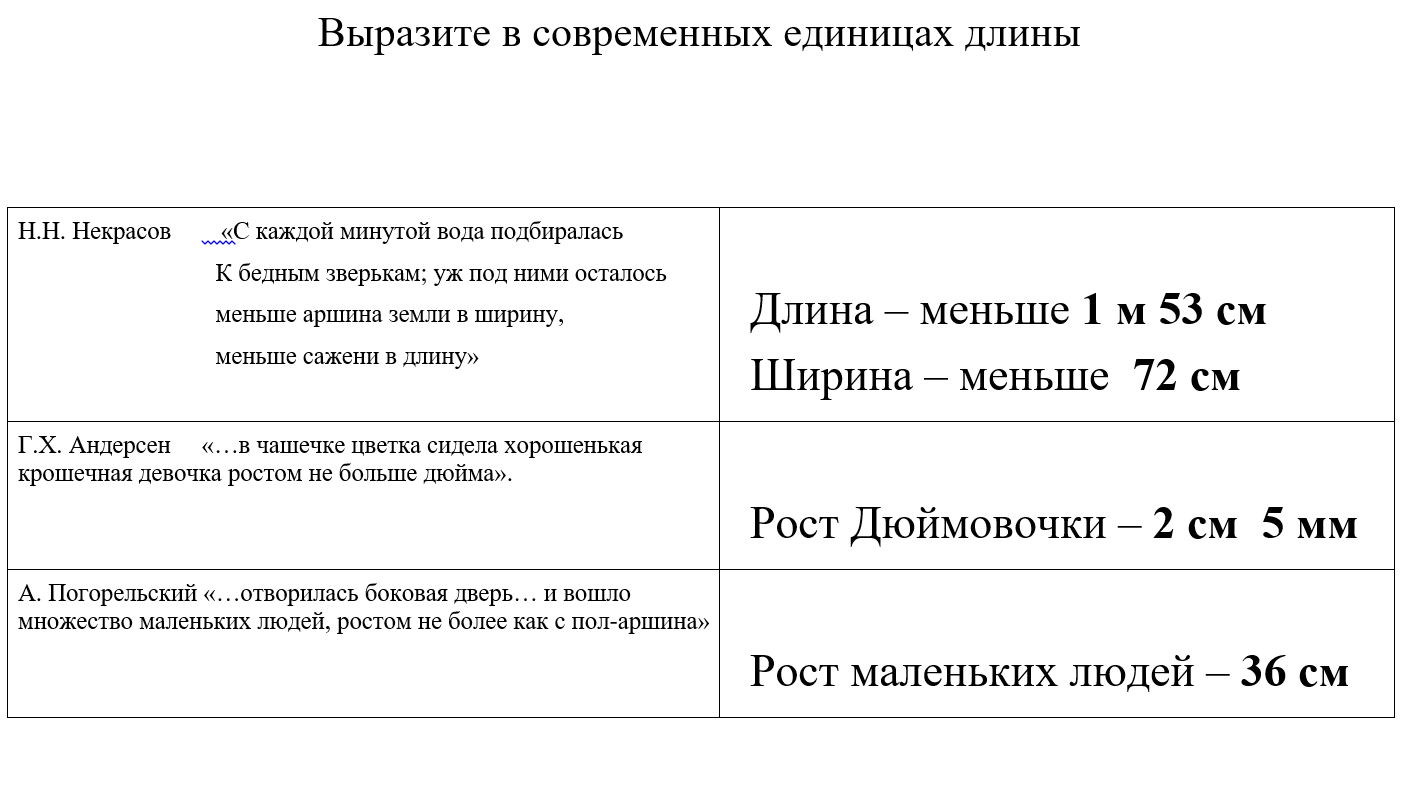 Открытия в области астрономии
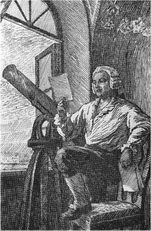 Он открыл атмосферу на планете Венера с помощью изобретённого им телескопа.
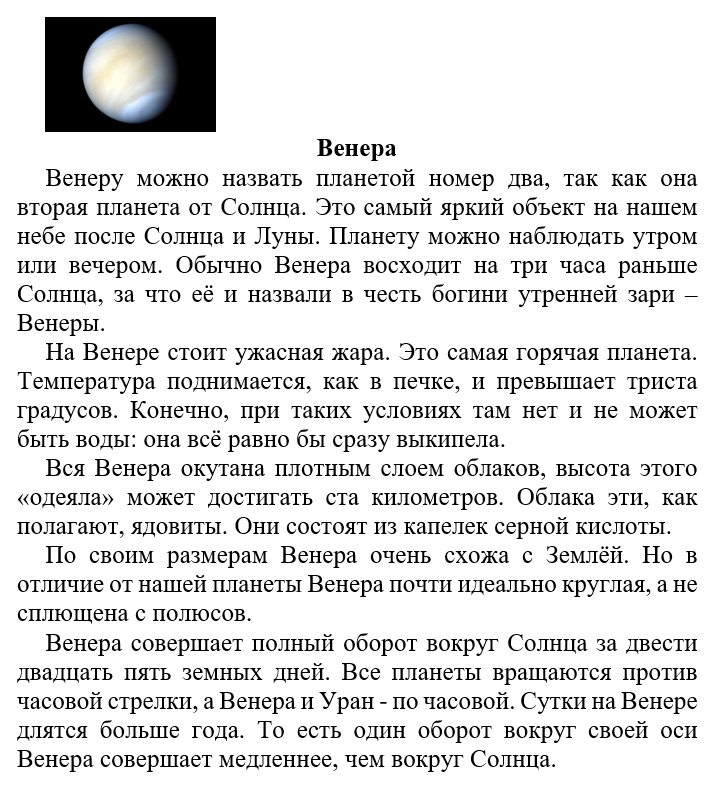 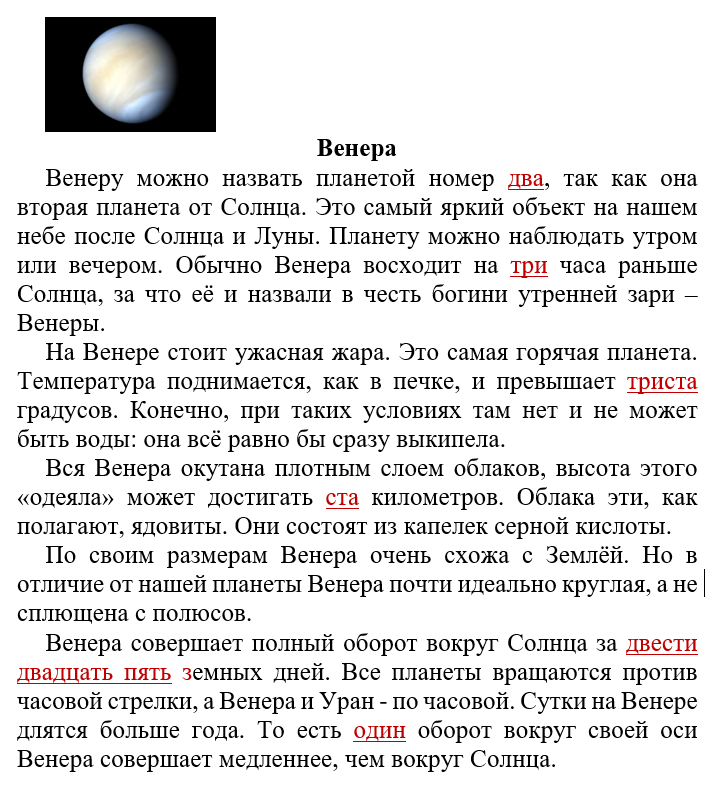 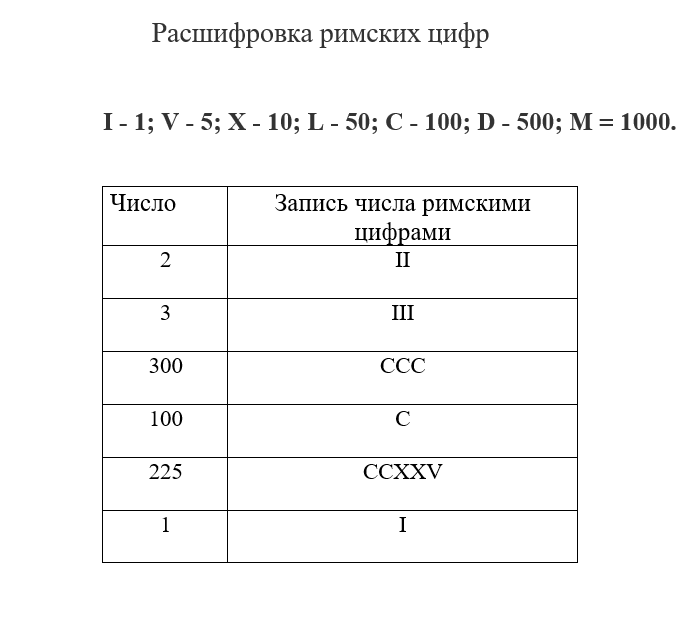 Ломоносов был самым          образованным человеком в Россиисвоего времени
Знал несколько языков.
Сочинил множество стихов.
Преподавал в Академии наук русский язык, историю, физику, химию и другие предметы.
Написал первую русскую грамматику, учебник русской истории.
Первым объяснил русским людям, откуда берётся тепло и дожди, что такое планеты и кометы, от чего происходит северное сияние и многое другое